略 歴
（見本）
19✕✕	■■大学を卒業
19✕✕	✕✕大学へ留学
19✕✕	✕✕ ✕✕ ✕✕病院 　■■科
20✕✕	●●● ●●● ●●●に加盟
20✕✕	✕✕大学　教授
写真
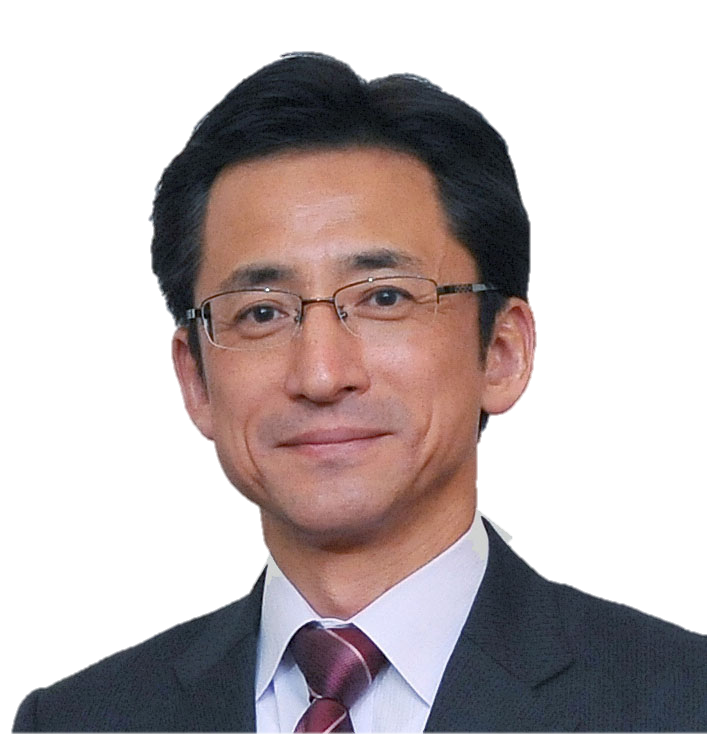 姓　名
Self-introduction
 (Sample of a slide)
19✕✕	graduated from ■■Univ.
19✕✕	studied abroad at ✕✕University in USA
19✕✕	Dept. of ✕✕✕✕  ■■Hospital, Japan
20✕✕	fellow of ●●●
20✕✕ 	Prof. of ✕✕University
photo
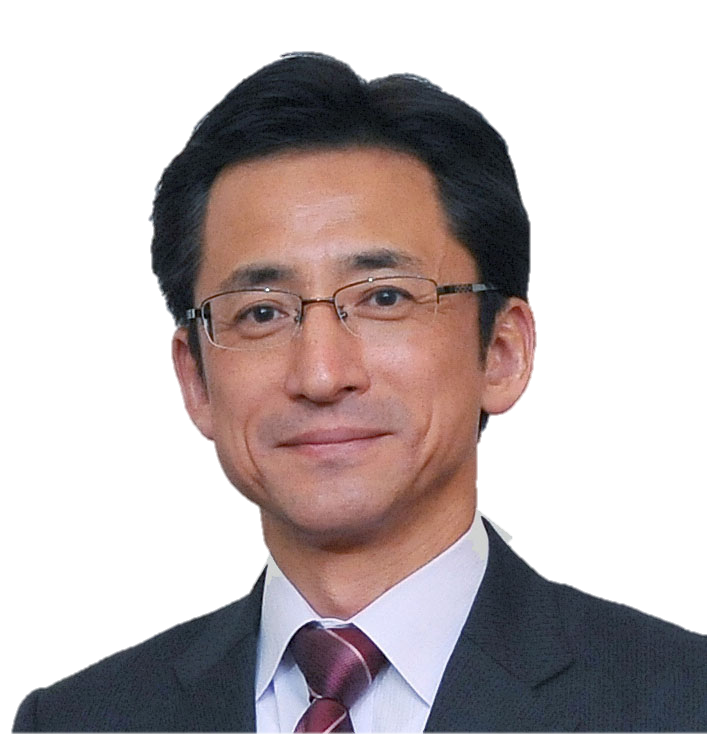 name